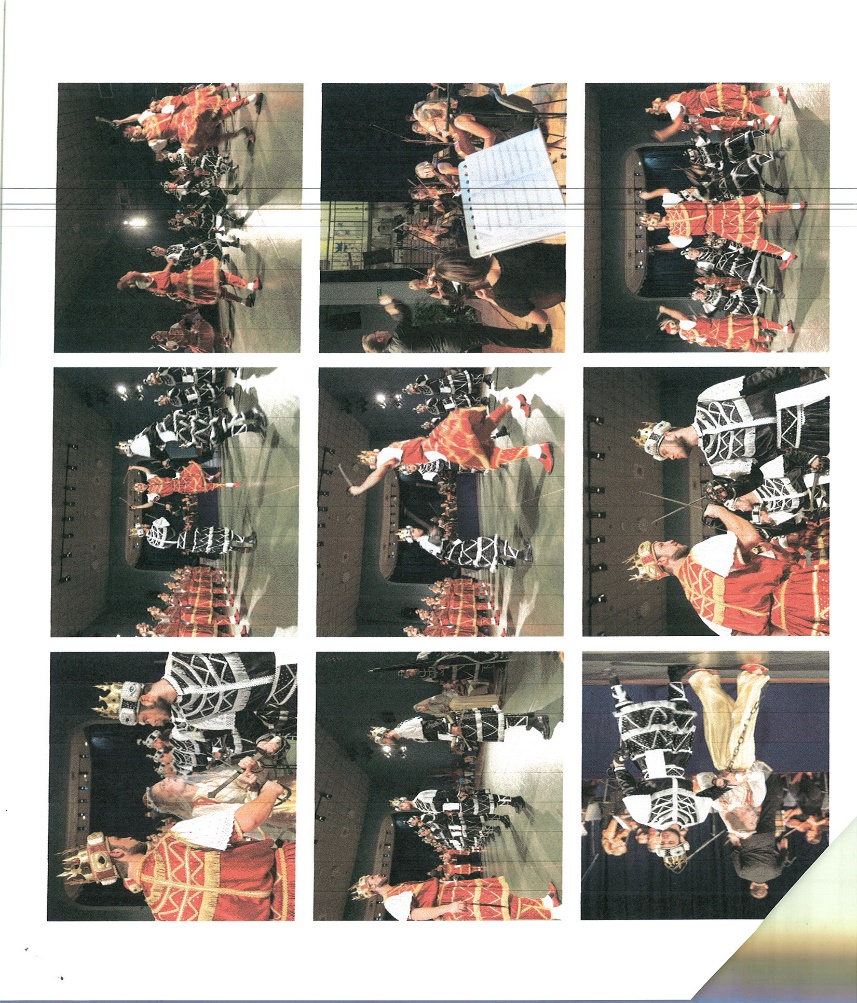 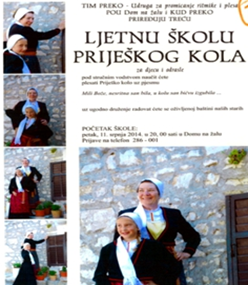 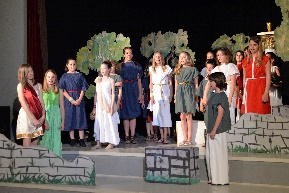 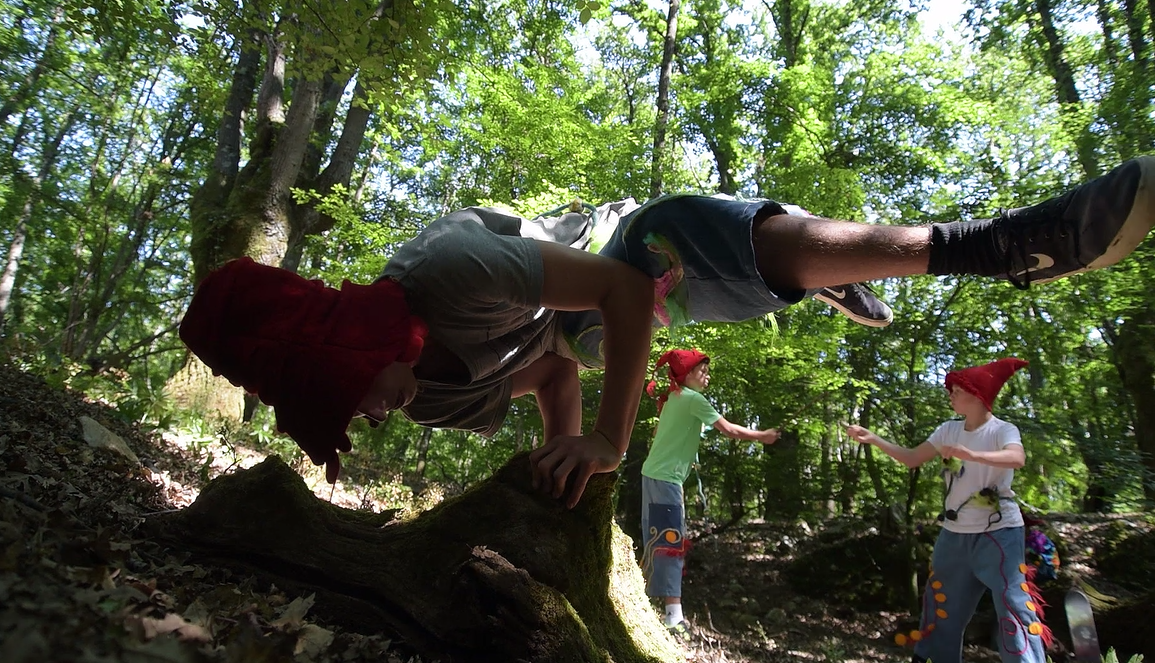 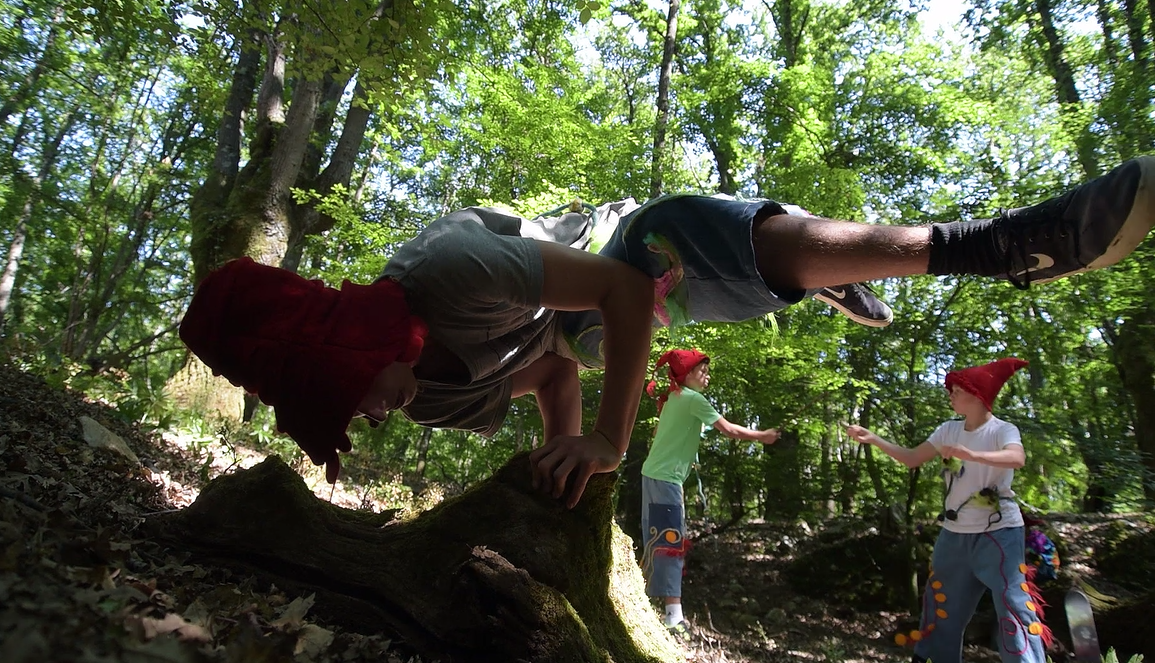 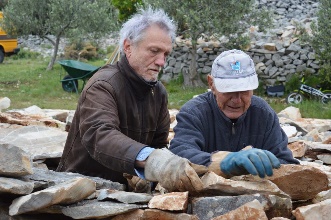 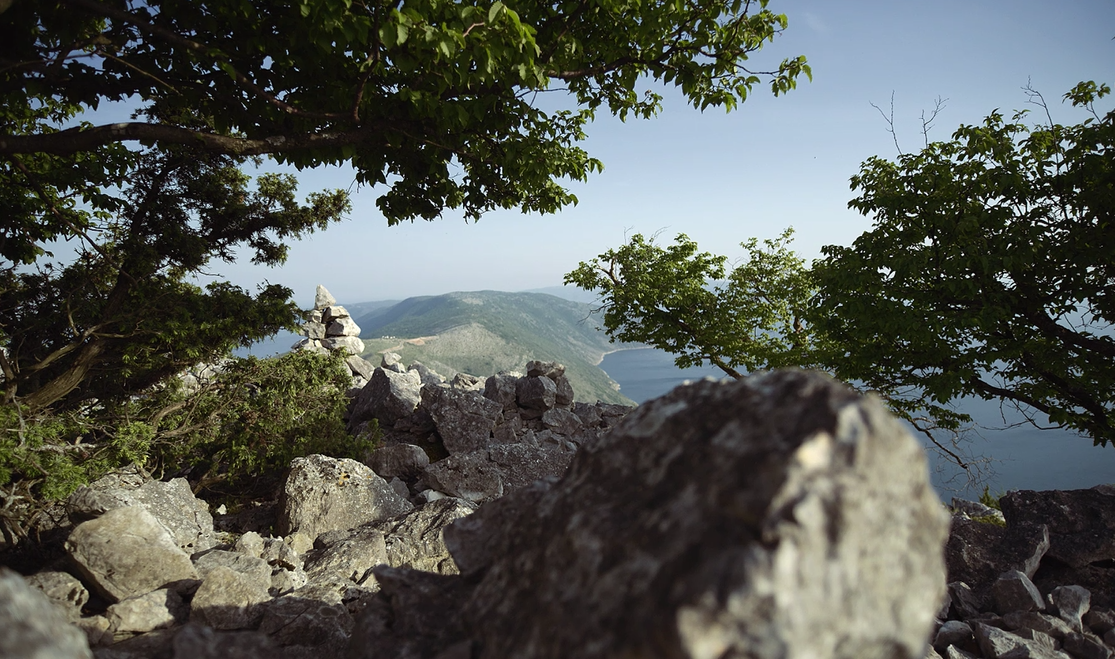 Natječaj
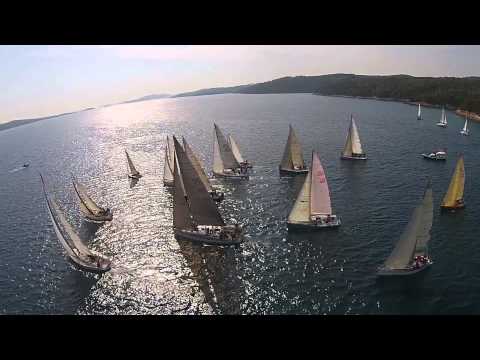 za prijavu projekata udruga na otocima 
usmjerenih na održivi razvoj otoka
2017.
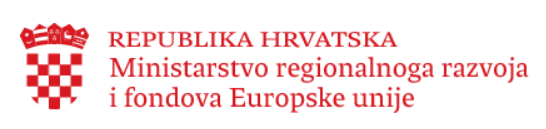 OSNOVNO O PROJEKTU
1
Naziv Projekta
„Podrška civilnom sektoru na otocima u cilju   
  održivog razvoja otoka”
Provedba Projekta 
temeljem raspisanog Natječaja za prijavu projekata udruga na otocima usmjerenih na održivi razvoj otoka  
Natječaj se raspisuje jednom godišnje
Područje Natječaja
POBOLJŠANJE KVALITETE ŽIVOTA NA OTOCIMA
Provedbena jedinica 
tijelo nadležno za otoke pri Ministarstvu regionalnoga razvoja i fondova Europske unije/Uprava za regionalni razvoj/Sektor za otoke
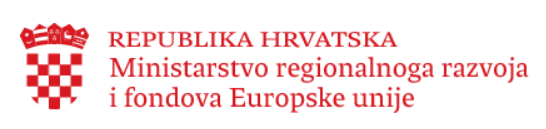 OSNOVNO O PROJEKTU
2
Cilj Projekta
financijskom potporom omogućiti poticaj i razvoj civilnog sektora na otocima
Glavne smjernice
podupiranje otočnih udruga, koje djeluju kao male organizacije kreativnih i pozitivnih struja na otocima i donose osvježenje i nove ideje u otočne sredine
Podrška projektima
koji donose nove ideje, modele razvoja i načine rješavanja postojećih problema na otocima
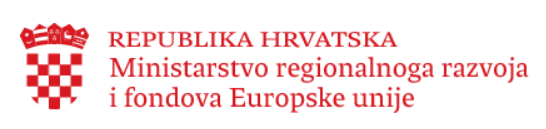 GLAVNE ODREDNICE NATJEČAJA
3
Naziv Natječaja:
„Natječaj za prijavu projekata udruga na otocima usmjerenih na održivi razvoj otoka u okviru raspoloživih sredstava Državnog proračuna za 2017. godinu na poziciji Ministarstva regionalnoga razvoja i fondova Europske unije”
Prihvatljivi prijavitelj su udruge koje:
djeluju i imaju sjedište na području hrvatskih otoka
su upisane u Registar udruga i Registar neprofitnih organizacija Republike Hrvatske i vode uredno financijsko poslovanje
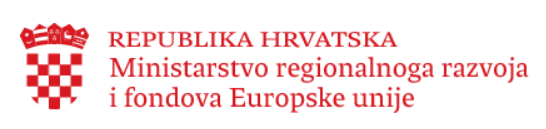 DO SADA OSTVARENO
4
10 GODINA Projekta
280 PROJEKATA/PODRŠKA
3.541.000 KN
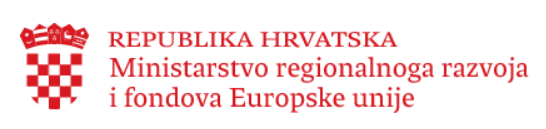 DO SADA OSTVARENO
5
GLAVNE ODREDNICE NATJEČAJA
6
Natječajna sredstva u 2017. godini
490.500,00 kuna
Vrijednosti projekata
max.= 40.000,00 kuna (2017.)
min.= 20.000,00 kuna (2017.)
Datum objave Natječaja:
Rok za dostavu prijava:
travanj 2017.
svibanj 2017.
min. 30 dana
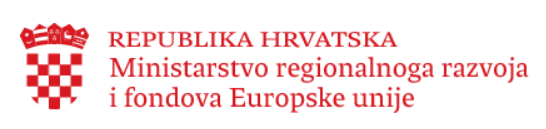 PODRUČJA PROVEDBE NATJEČAJA
7
FAZE NATJEČAJNOG POSTUPKA
8
1.
2.
3.
4.
ODLUKA O DODJELI FINANCIJSKIH SREDSTAVA
OBJAVA 
NATJEČAJA
ZATVARANJE  NATJEČAJA
UGOVORANJE PROJEKATA
PROVEDBA PROJEKATA
+ 12 MJESECI
30 DANA
45 DANA
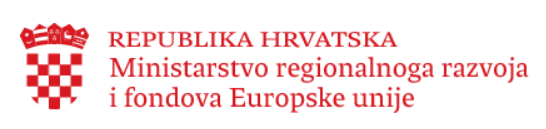 30 DANA
NATJEČAJ UDRUGA NA OTOCIMA 2017.
9
Natječaj će biti objavljen na mrežnim stranicama Ministarstva regionalnoga razvoja i fondova Europske unije: https://razvoj.gov.hr
Natječajna dokumentacija:
Natječaj (tekst)
Upute za prijavitelje
OBRASCI ZA PRIJAVU PROJEKTA
 OBRASCI ZA PROCJENU PROJEKTA
 OBRASCI ZA PROVEDBU PROJEKTA
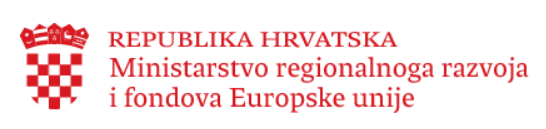 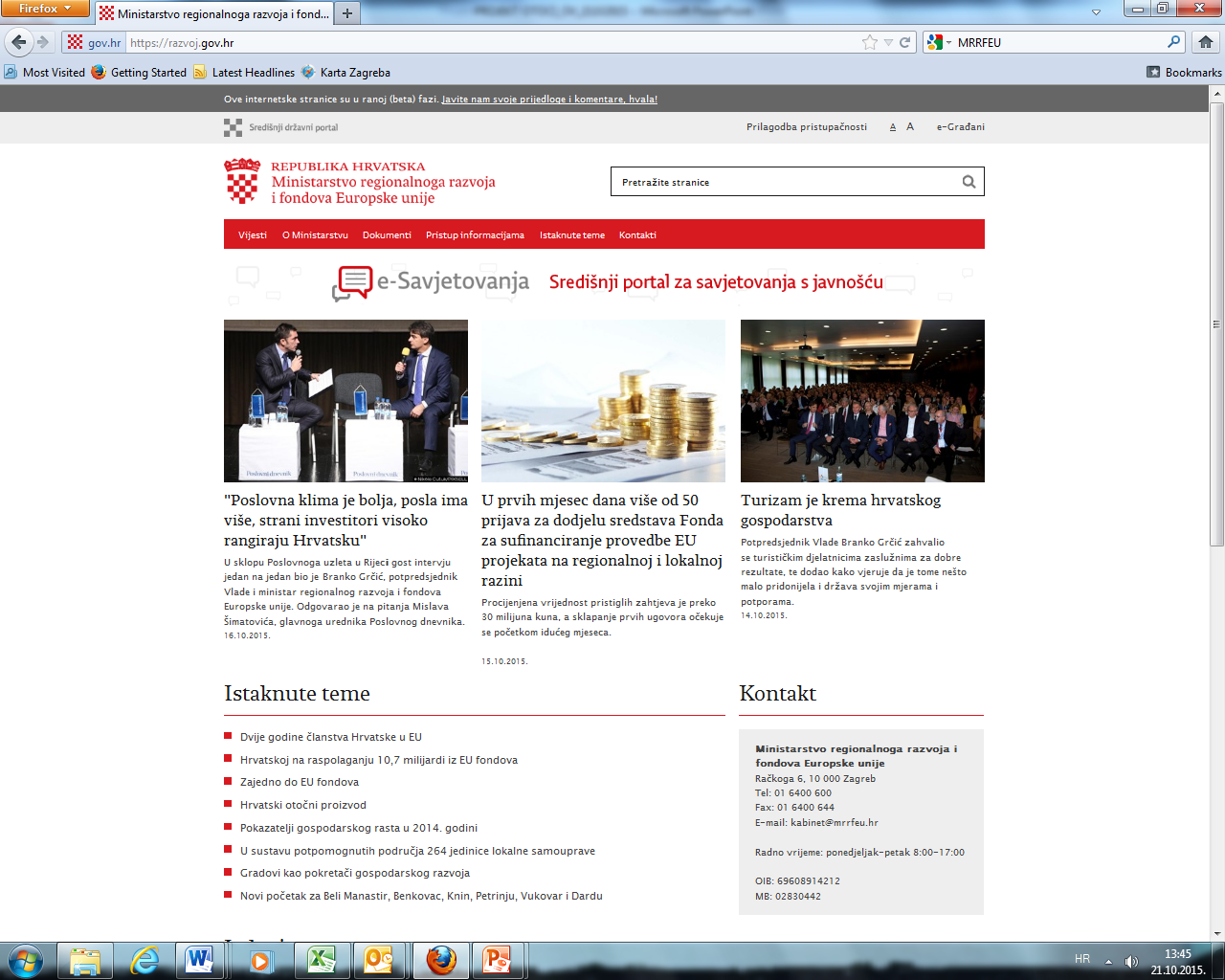 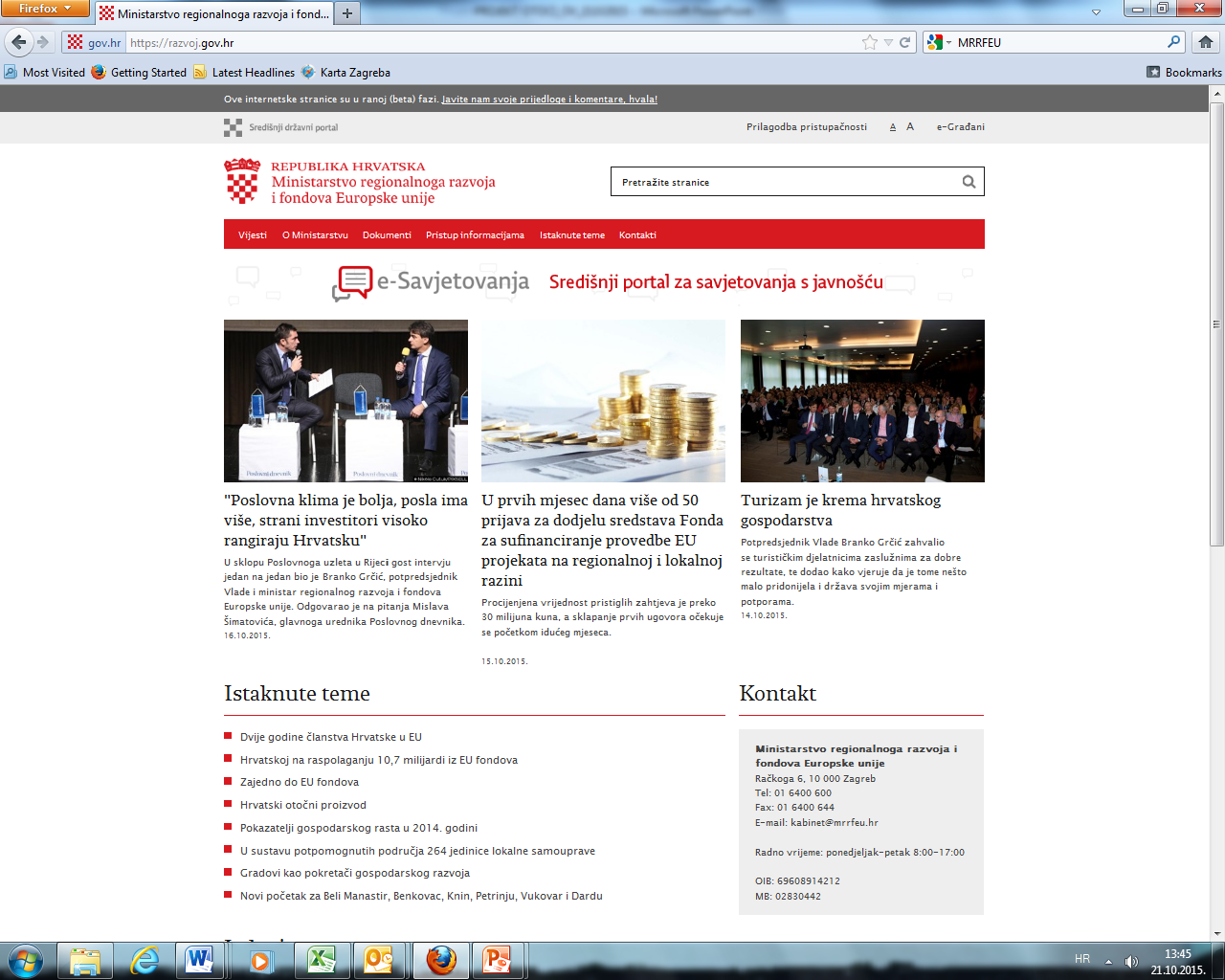 Potpore otočnim udrugama
Rezultati projekata

   „…Nitko na otoku ne može zaboraviti veselje i sreću djece koja su glumila u prepunoj otočnoj dvorani - Trenutak za pamćenje!”- rekla je Voditeljica Projekta. Mladi ljudi iz otočne udruge uspjeli su svojim projektom oživiti stare zapise i djeci približiti povijest svoga otoka. 

   Nova ekološka akcija čišćenja mora na otoku bila je organizirana od strane ronilačkog društva. Ministarstvo regionalnoga razvoja i fondova Europske unije na temelju Natječaja udruga na otocima podržalo je ovaj hvale vrijedan projekt.  

  Entuzijasti s otoka, uključeni u malu otočnu udrugu, svakodnevno svojim zanimljivim radionicama uljepšavaju život djece s posebnim potrebama! Projekt je već četvrtu godinu podržan od Ministarstva.
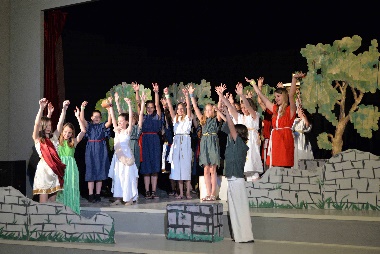 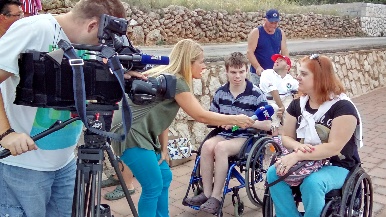 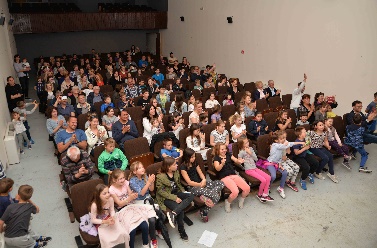 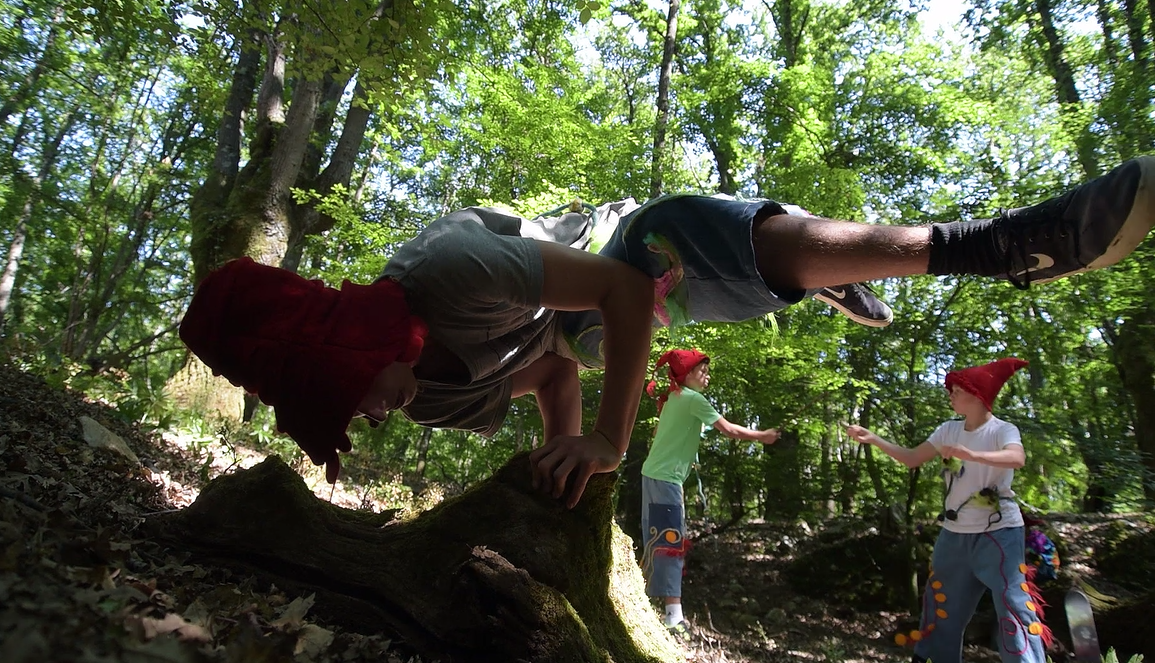 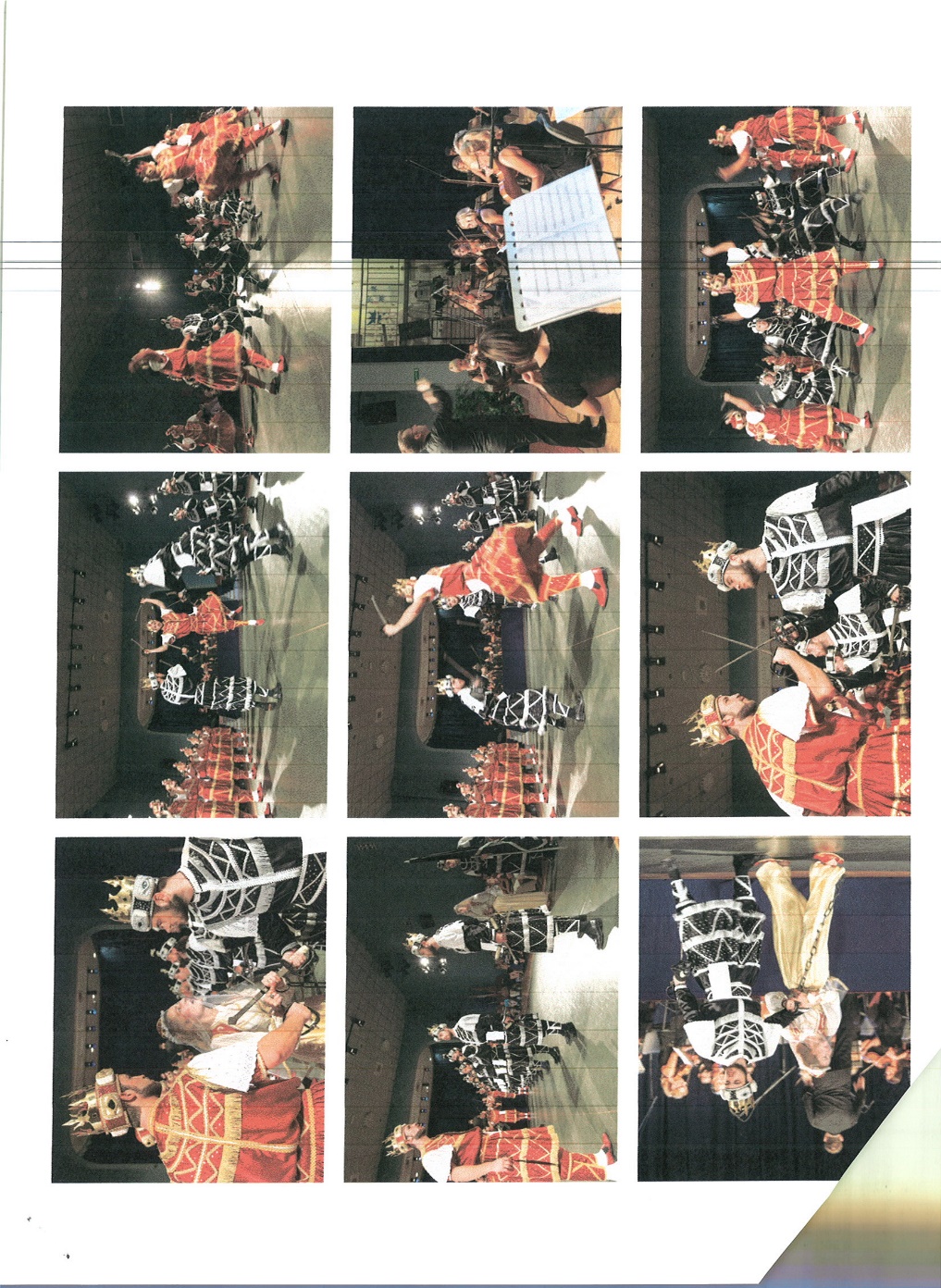 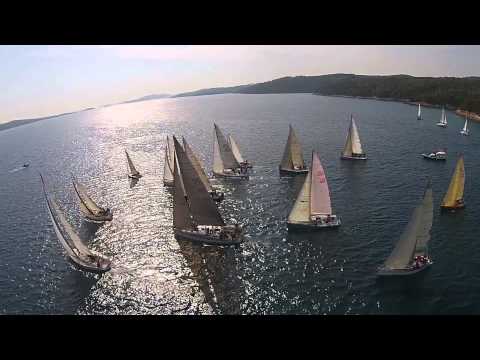 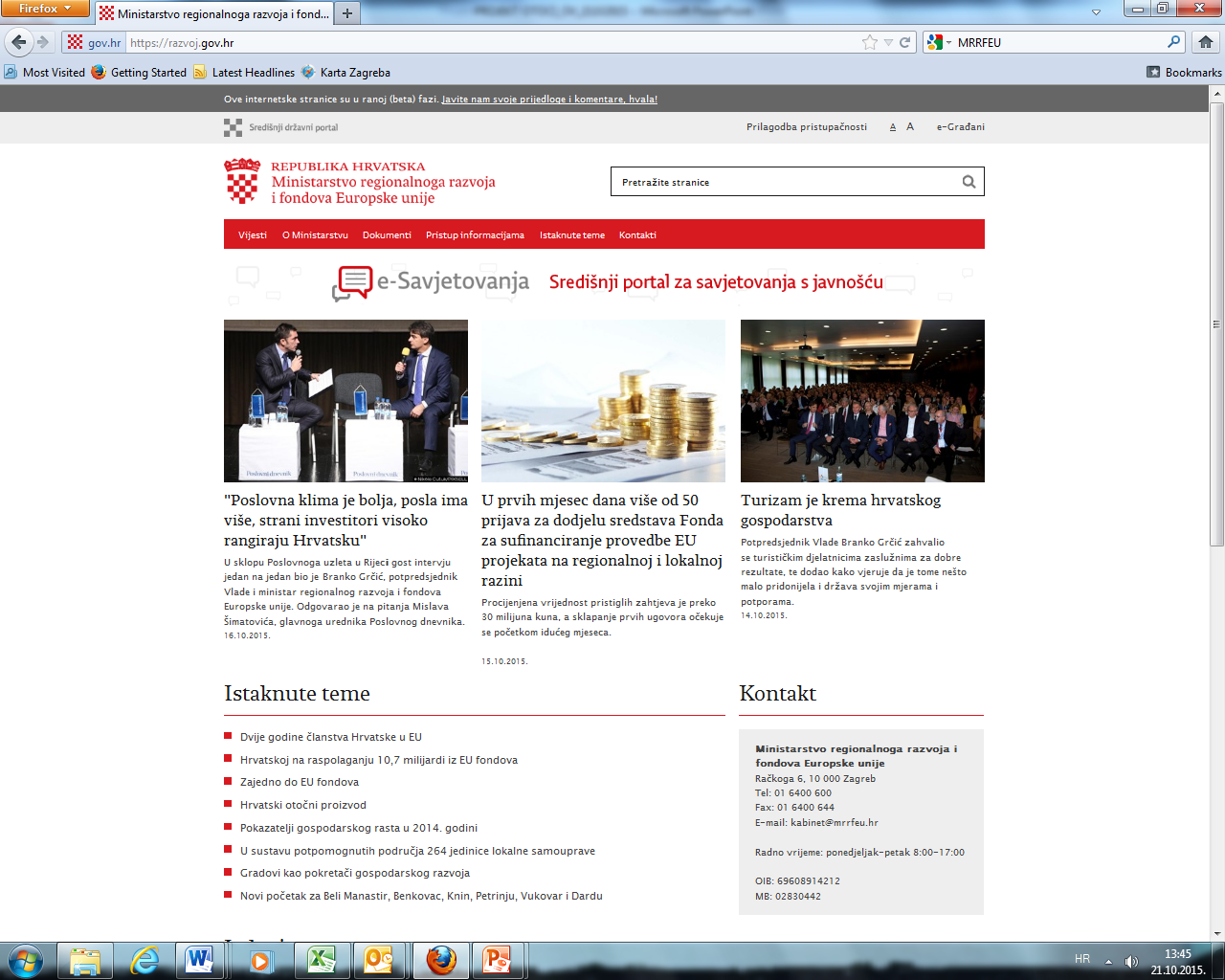 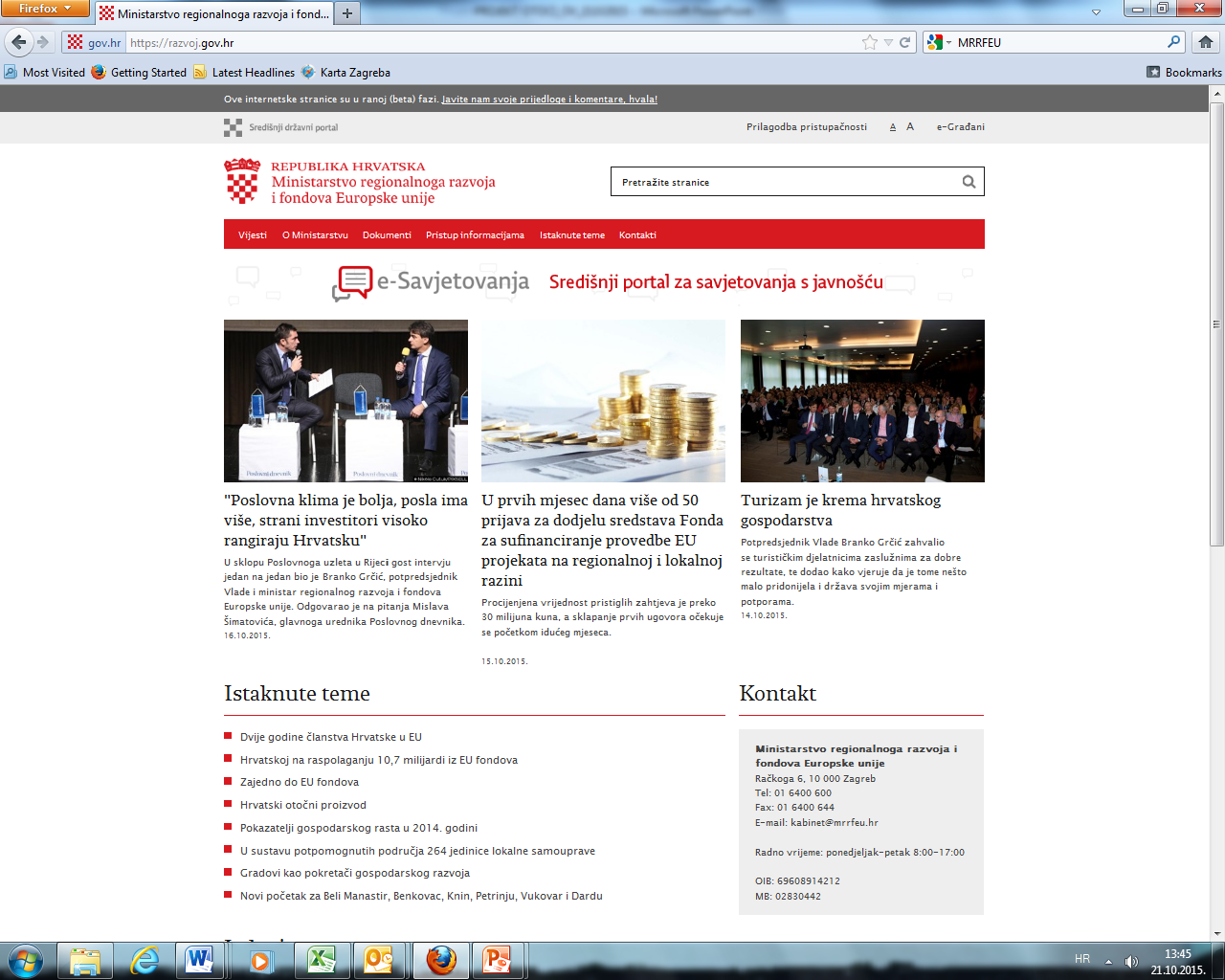 Potpore otočnim udrugama
 2017.

     10 godina provedbe Projekta: Podrška civilnom  
     sektoru na otocima u cilju održivog razvoja otoka 

     Najava Natječaja udruga na otocima usmjerenih na 
     održivi razvoj otoka za travanj 2017.  

    Povećana proračunska sredstva za provedbu Natječaja 
    udruga na otocima za +67% u odnosu na 2016. godinu! 

    Otočne zajednice podržavaju male ali značajne otočne 
    inicijative! 

     Inovativni i promišljeni projekti, prenošenje znanja, 
     sklop tradicije i novih modela rješenja uvijek su 
     prepoznati na Natječajima udruga na otocima!
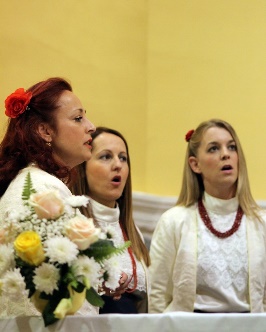 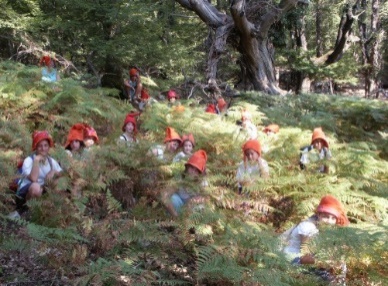 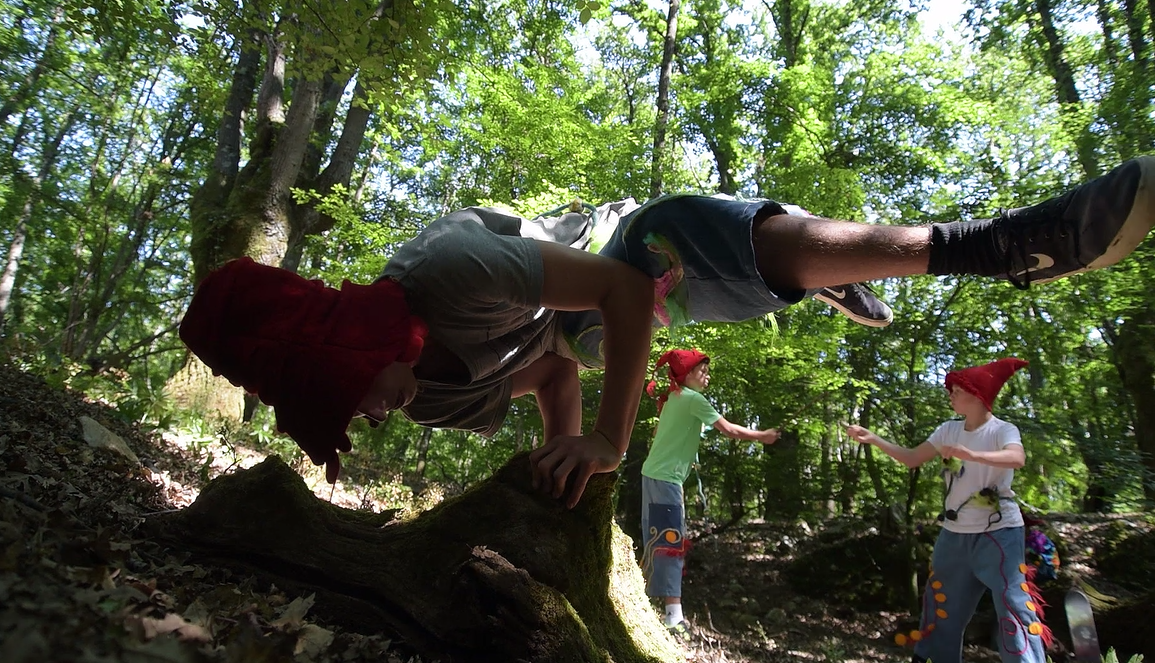 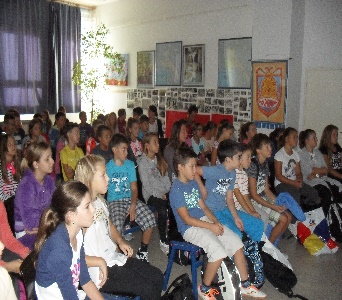 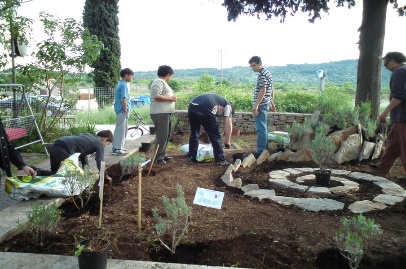 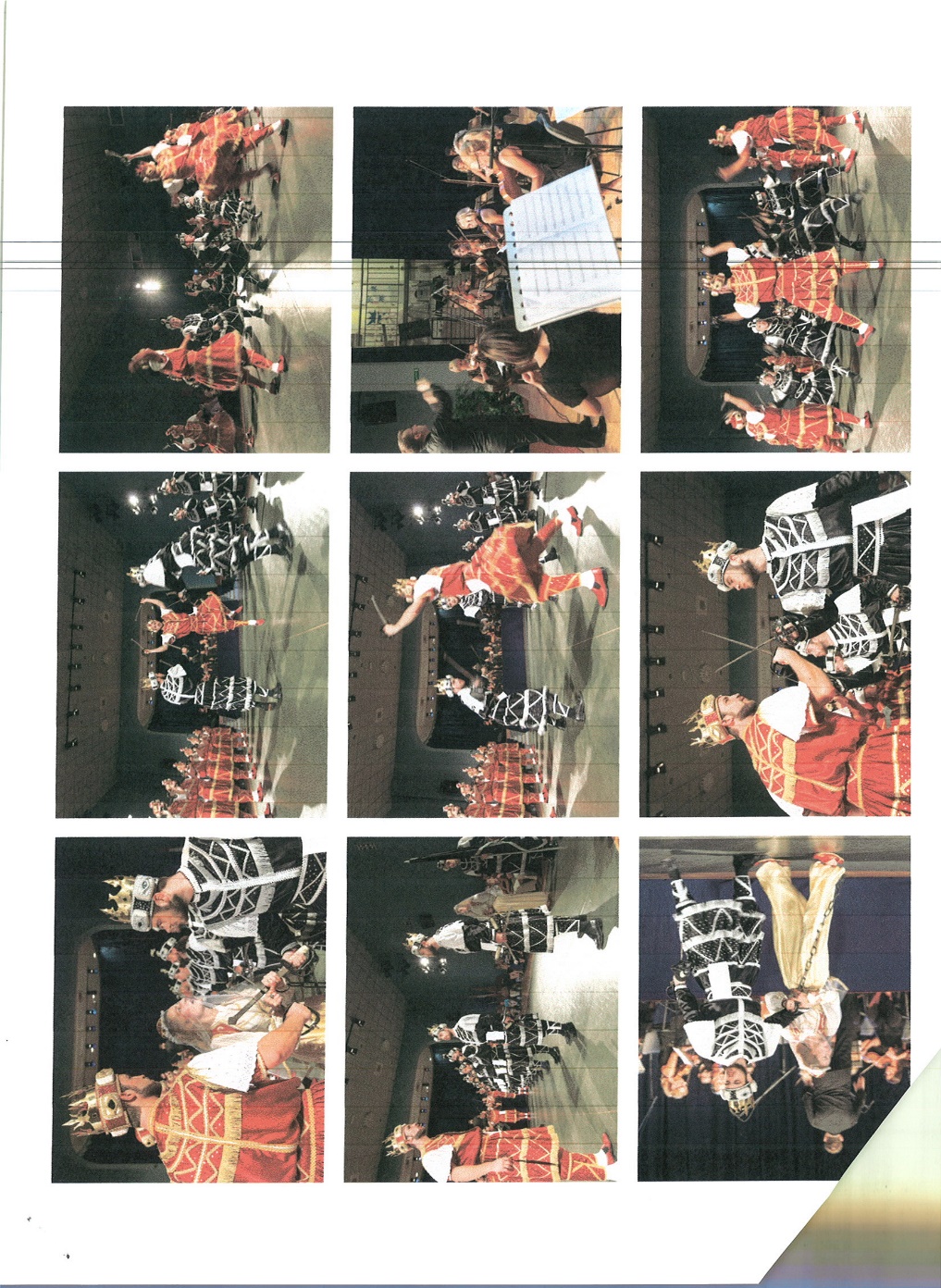 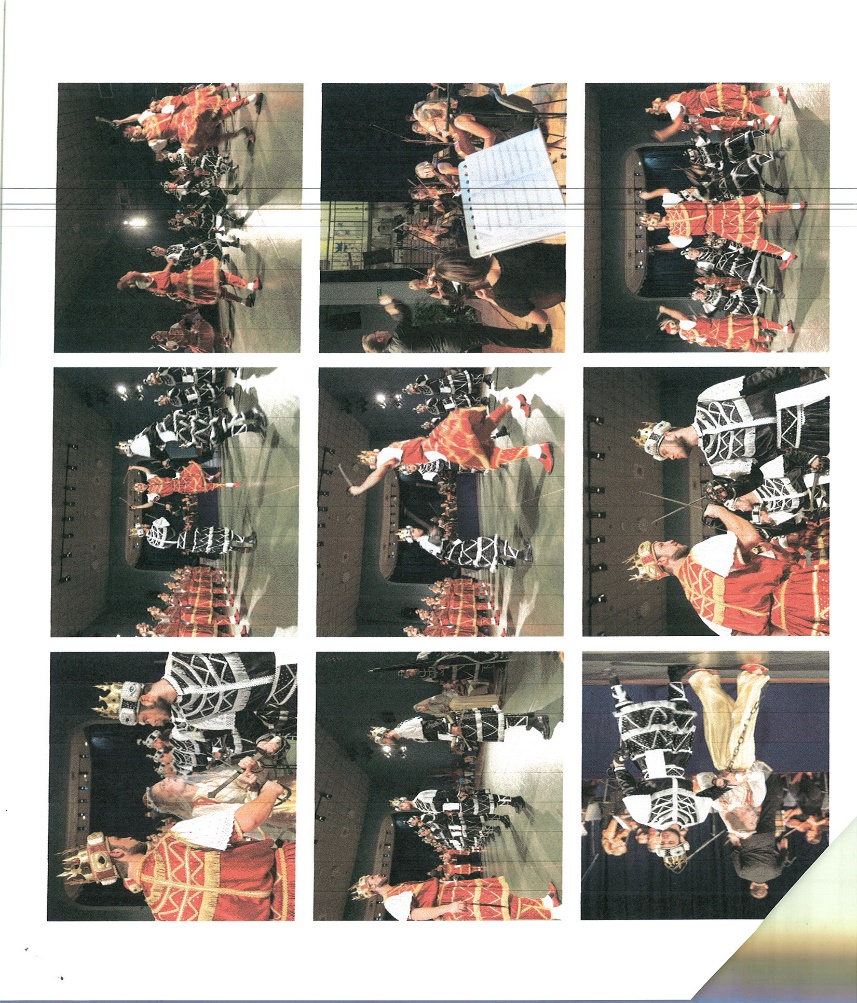 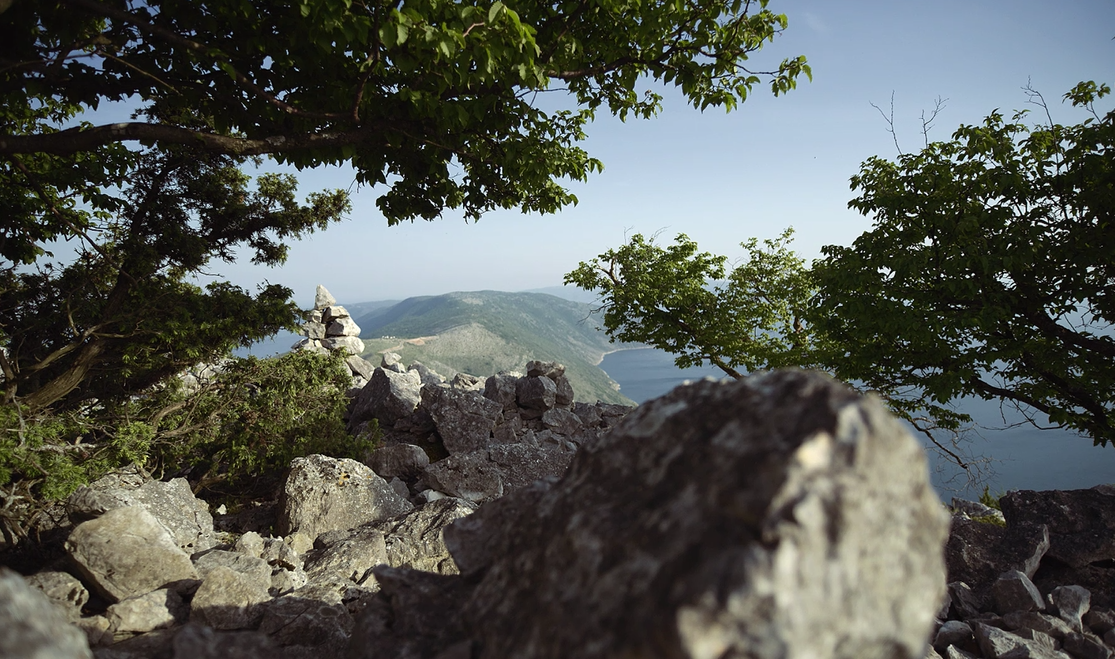 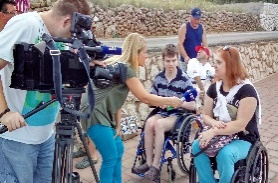 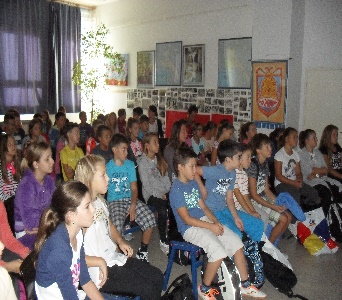 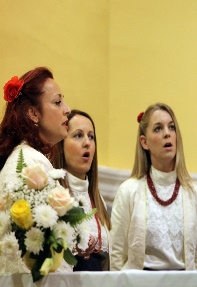 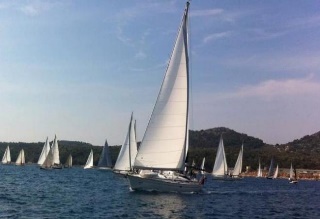 Puno hvala na pažnji!
kontakt: otoci@mrrfeu.hr
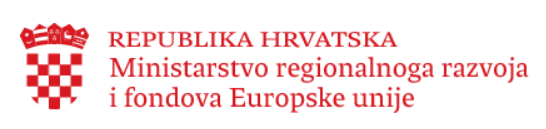